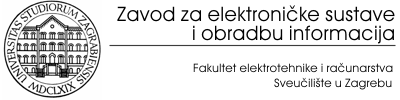 Sažeto uzorkovanje(Compressed sensing)
Davor Bonači
Projekt iz kolegija “Napredne metode digitalne obradbe signala”
Zagreb, 25. siječnja 2007.
Metode uzorkovanja
Transform coding:
Shannon-Nyquistov teorem otipkavanja
naknadna kompresija

Compressive (compressed) sensing:
otipkavanje sa smanjenim brojem uzoraka
bitno jednostavnija proizvodnja (i cijena)
Ulazni signal
Realni, konačni, vremenski-diskretni signal x
Vektor-stupac od N elemenata
Rastav po nekoj bazi vektorskog prostora:



Definicija. Za signal x kažemo da je K-rijedak ako postoji neka baza vektorskog prostora, takva da se signal x može zapisati kao linearna kombinacija samo K vektora baze.
Kompresibilni signali
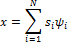 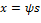 Mjerenje ulaznog signala
Pretpostavka: moguće računati skalarni produkt ulaznog vektora s M drugih vektora
Mjerna matrica Φ – vektori kao retci
Izmjereni signal:


Duljina signala: M (ostvarena kompresija)
Sadrži informacije o K najvažnih koeficijenata
Slučajna matrica Φ – Gaussove slučajne varijable
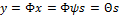 Rekonstrukcija
Rekonstrukcija vektora x iz vektora y

Nepotpun sustav: M jednadžbi, N nepoznanica
Izbor pravog rješenja jednadžbe – optimizacija po l1 normi:

Vremenska složenost: O(N3)
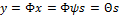 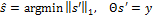 Primjena
Primjeri u Matlabu
Umjetni signal
zadovoljava “K-rijedak” uvjet
ostvarena potpuna rekonstrukcija
Stvarni signal
crno-bijela slika veličine 64x64 piksela
zadovoljava uvjet kompresibilnosti
ostvarena djelomična rekonstrukcija
Umjetni signal, 1
Umjetni signal, 2
Umjetni signal, 3
Umjetni signal, 4
Stvarni signal - slika
Zaključak
Upotrebljiva metoda
Mali broj uzoraka signala
Problem: brzina rekonstrukcije

Literatura:
Richard G. Baraniuk, „Compressive Sensing“, IEEE Signal Processing Magazine, July 2007, pp 118-124
Pitanja